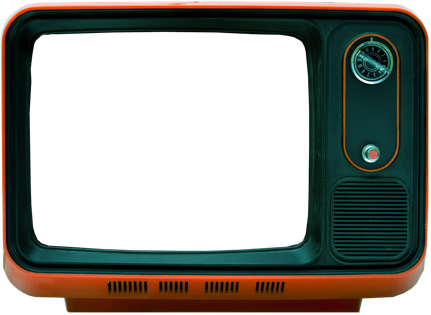 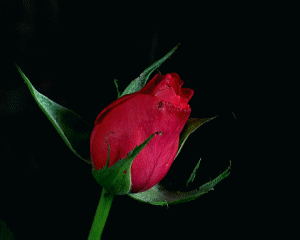 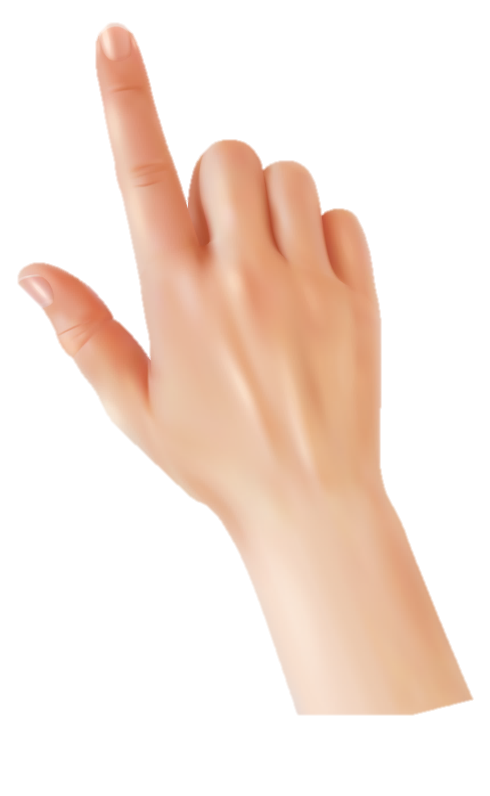 আজকের পাঠে সবাইকে স্বাগতম
পরিচিতি
মোঃ তারেকুন্নবী
সহকারী শিক্ষক
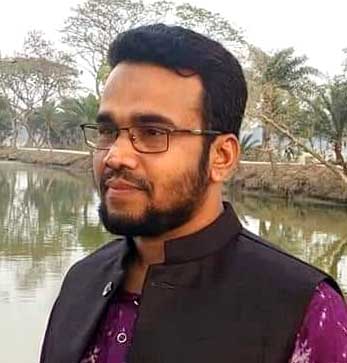 খাজুরা সরকারি প্রাথমিক বিদ্যালয়
ঝিনাইদহ সদর, ঝিনাইদহ
Email: tarakunnabi@gmail.com
Mobile: 01736424142
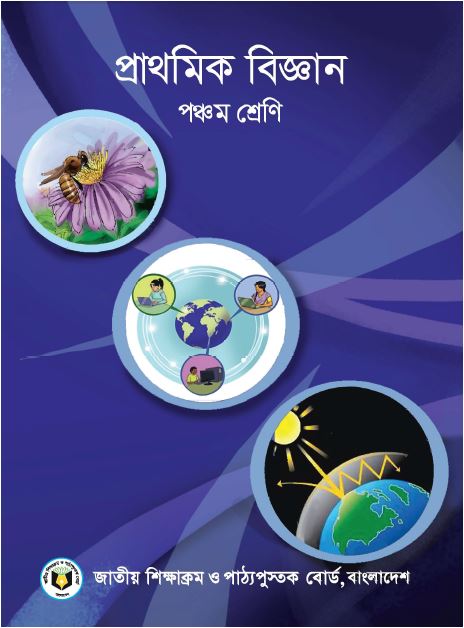 শ্রেণিঃ পঞ্চম
বিষয়ঃ প্রাথমিক বিজ্ঞান
এসো কিছু ছবি দেখি।
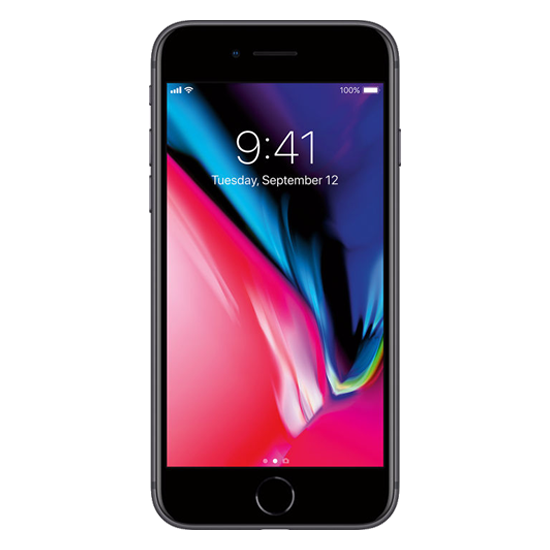 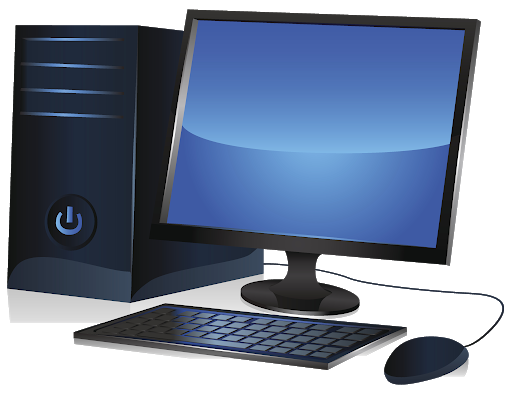 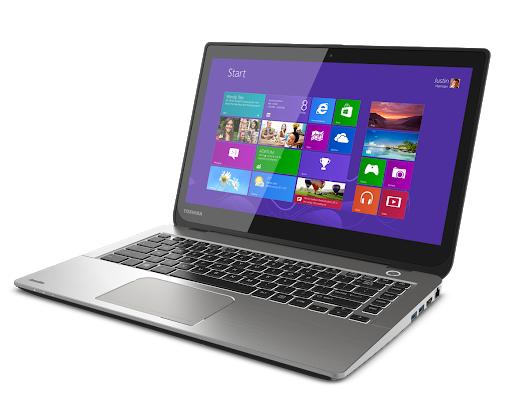 কম্পিউটার
মোবাইল
ল্যাপটপ
এসো আরো কিছু ছবি দেখি।
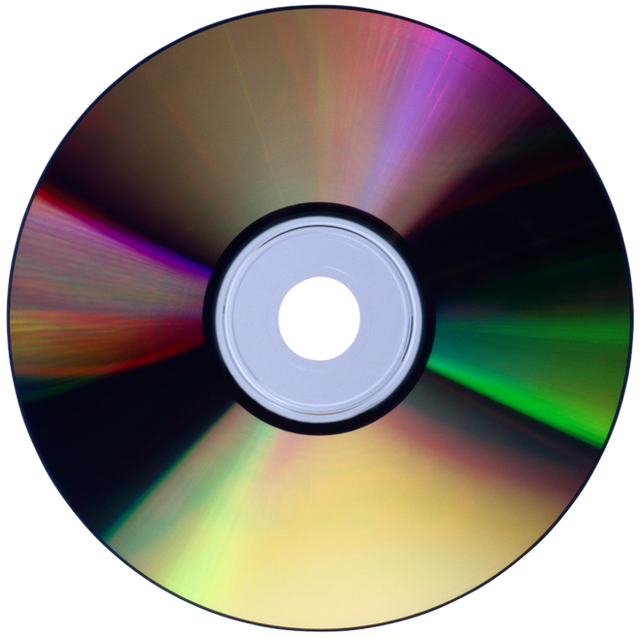 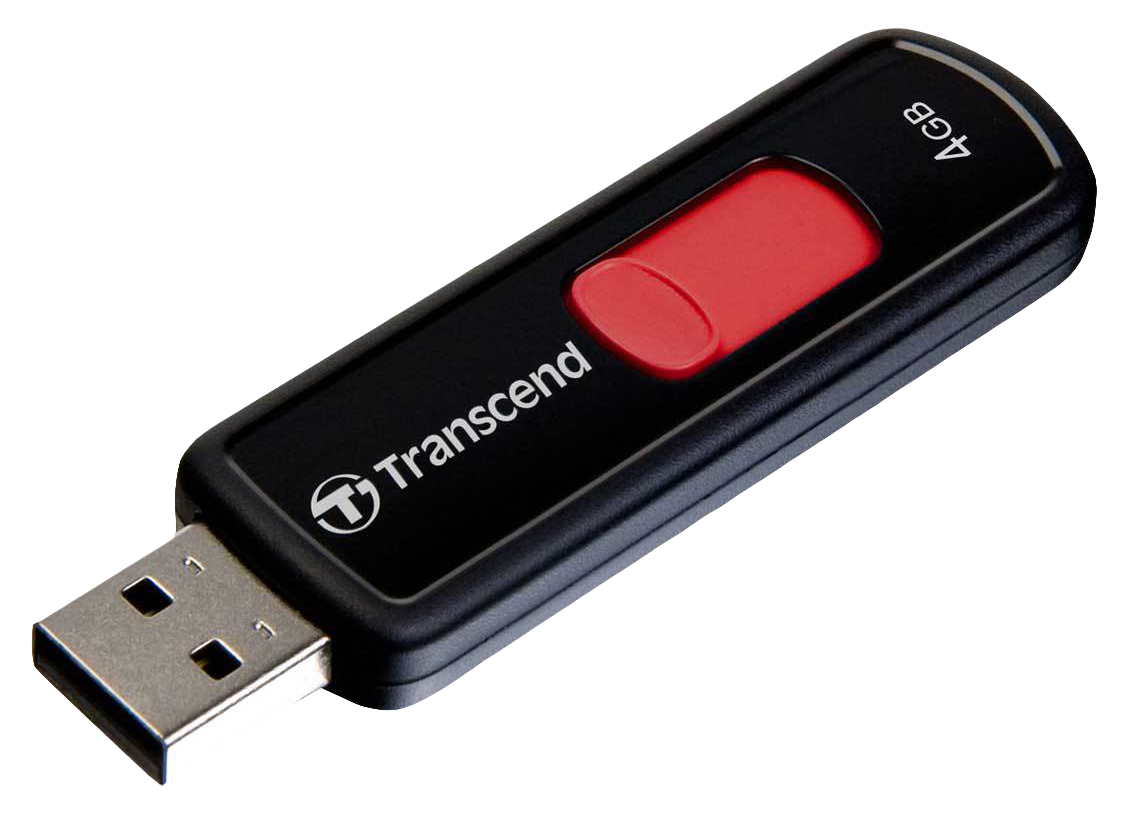 পেনড্রাইভ
সিডি
তোমরা কি বুঝতে পারছো আজ আমরা কি পড়বো?
আজ আমরা পড়বো
পাঠঃ 3 তথ্য সংগ্রহ, সংরক্ষণ ও বিনিময়
পাঠ্যাংশঃ ইন্টারনেট ব্যবহার করে......তথ্যটি অনুসন্ধান করি।
শিখনফল
11.2.1 ইন্টারনেট ব্যবহারের মাধ্যমে তথ্য সংগ্রহ করতে পারবে ও সংগৃহীত তথ্য   	 শ্রেণিতে উপস্থাপন করতে পারবে।
11.2.2 সংগৃহীত তথ্য সংরক্ষণের উপায় বলতে পারবে।
11.2.3 প্রযুক্তি ব্যবহার করে সহপাঠী ও অন্যদের সাথে তথ্য বিনিময় করতে পারবে।
পূর্বের পাঠ যাচাই
তথ্য বিনিময় কী?
তথ্য বিনিময় হলো একটি প্রক্রিয়া যার মাধ্যমে কোনো তথ্য বন্ধু, পরিবার এবং অন্যান্য মানুষের সঙ্গে আদান প্রদান করা হয়।
একক কাজ
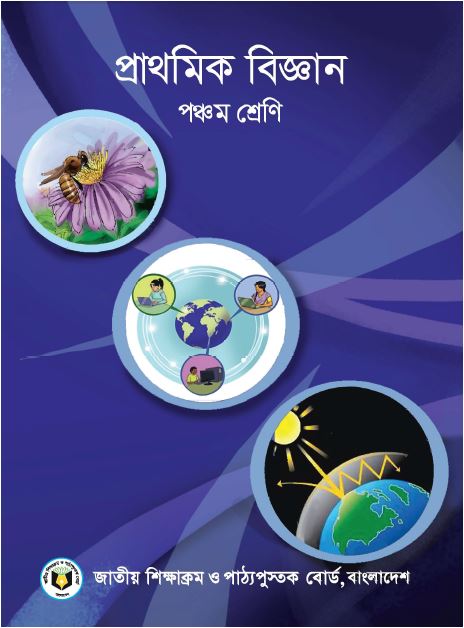 এটা কিসের ছবি?
বইয়ের ছবি
বই থেকে আমরা বিভিন্ন তথ্য সংগ্রহ করি ও জ্ঞান অর্জন করি।
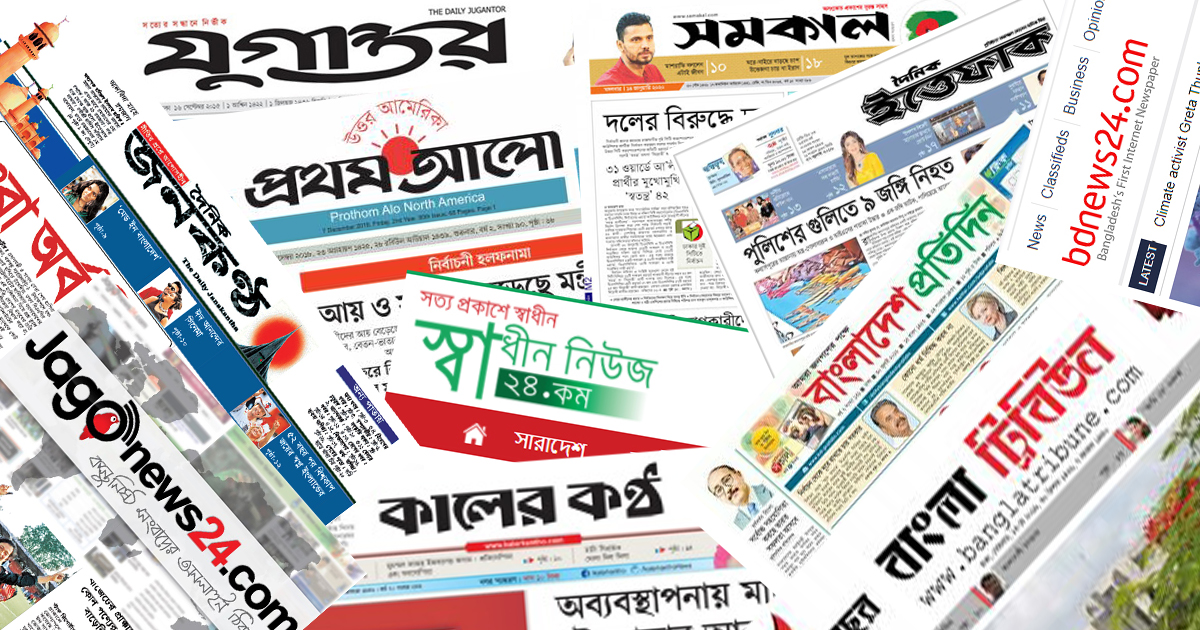 সংবাদ পত্রের ছবি
এগুলো কিসের ছবি?
সংবাদপত্রের মাধ্যেমে আমরা দেশ-বিদেশের খবর জানতে পারি।
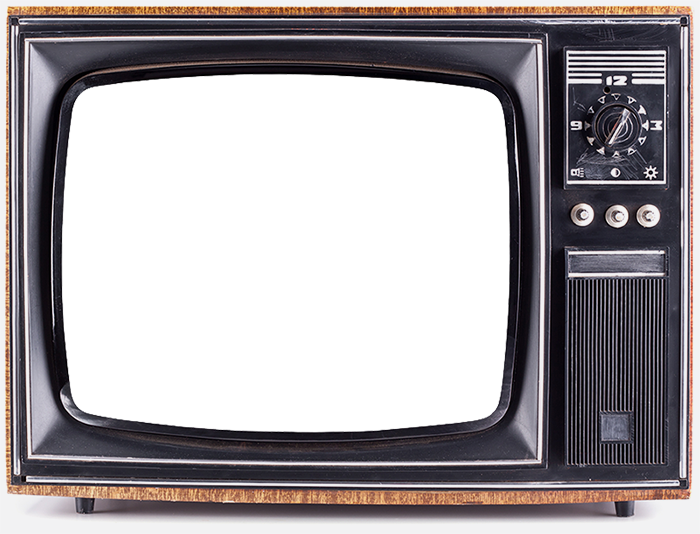 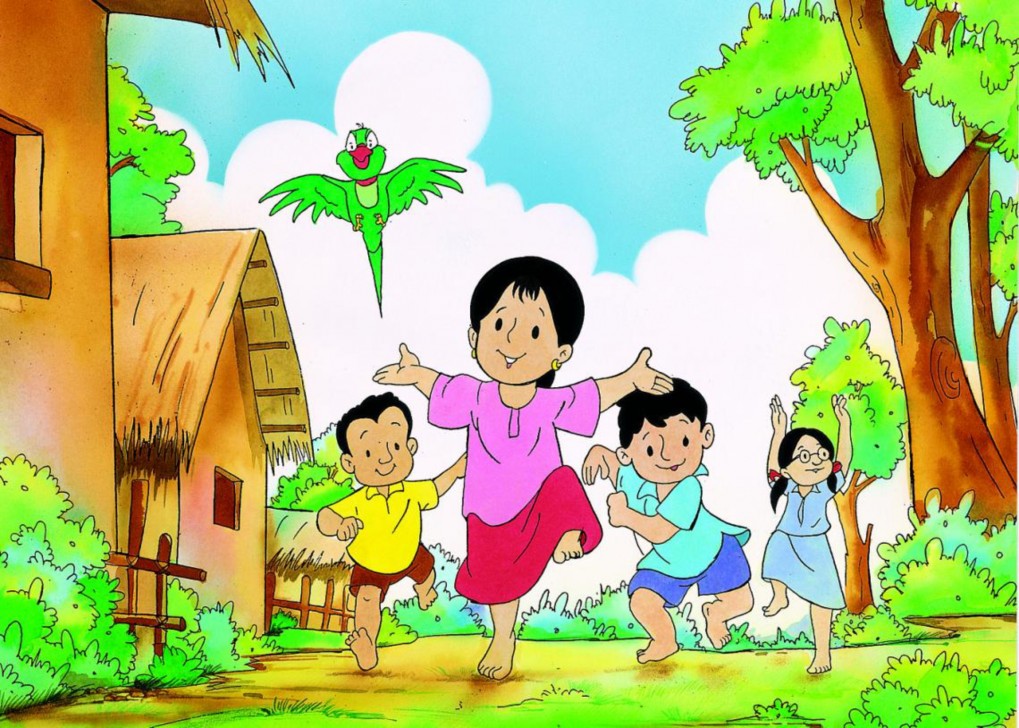 টেলিভিশনের মাধ্যমে আমরা তথ্য সংগ্রহ করি।
টেলিভিশনের ছবি।
এটা কিসের ছবি?
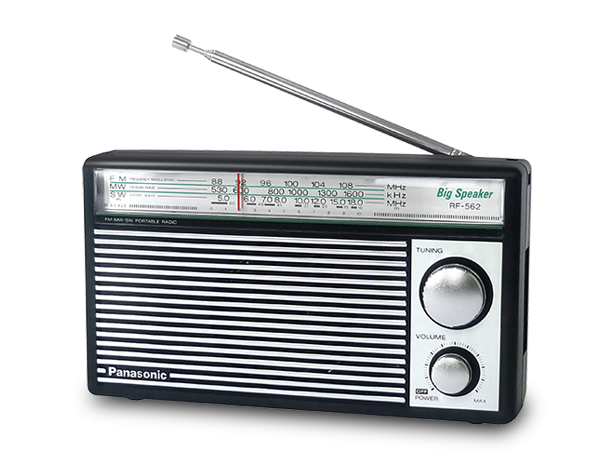 রেডিওর মাধ্যমে আমরা তথ্য সংগ্রহ করি।
এটা কিসের ছবি?
রেডিওর ছবি।
তবে ইন্টারনেটের মাধ্যমে তথ্য সংগ্রহ করা অনেক সহজ।
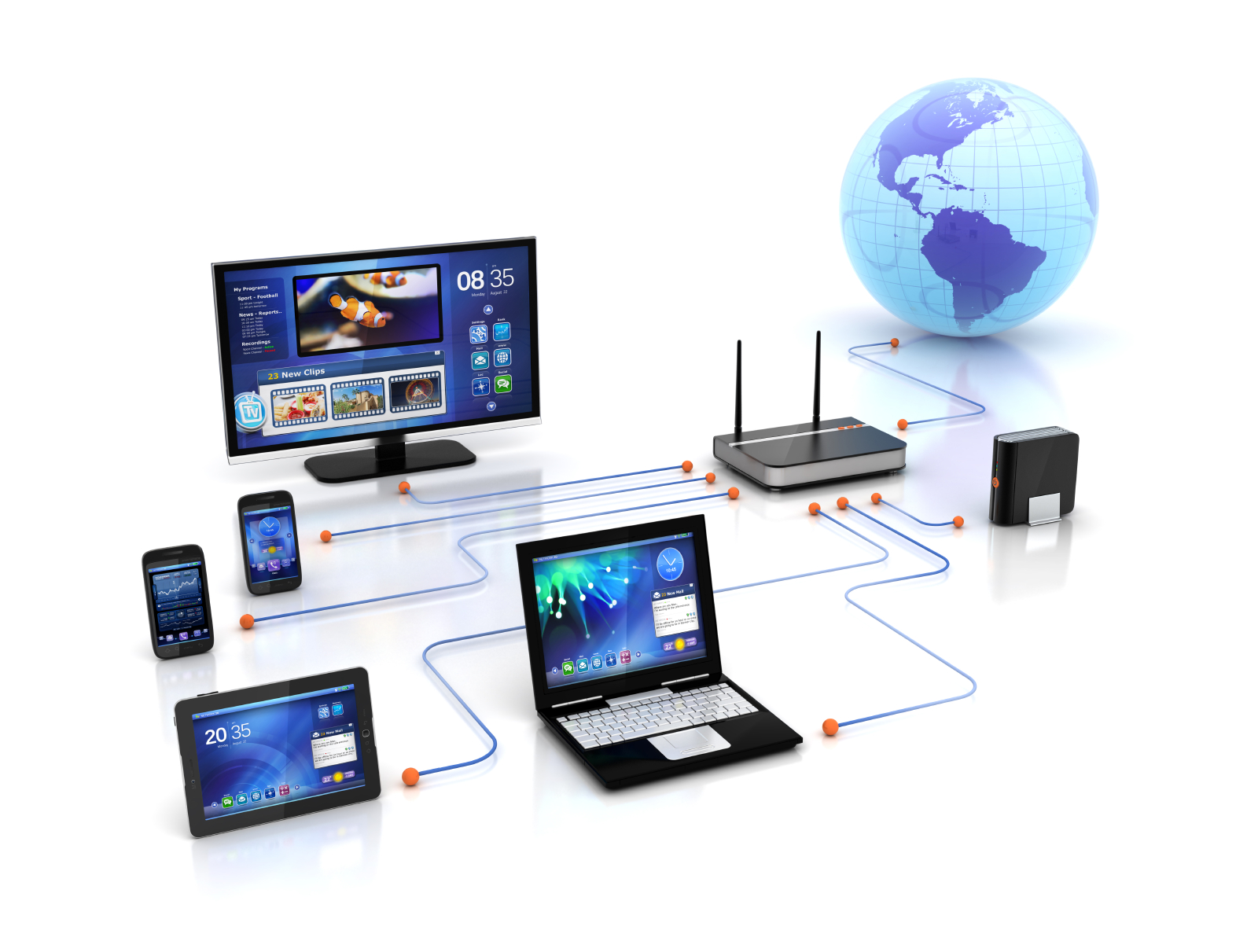 আমরা আমাদের প্রয়োজনীয় তথ্যটি কম্পিউটার বা মোবাইল ফোনের মাধ্যমে ইন্টারনেট ব্যবহার করে সহজেই পেতে পারি।
ইন্টারনেট হচ্ছে পৃথিবীর বিভিন্ন প্রান্তের কম্পিউটারগুলোকে সংযুক্তকারী বিশাল নেটওয়ার্ক।
এছাড়া নিজস্ব উদ্ভাবণ ও সংগৃহীত তথ্য প্রকাশ করতে পারি।
তোমরা কি জানো ইন্টারনেট কী?
দলে তথ্য সংগ্রহের মাধ্যমগুলি খাতায় লেখ।
দলীয় কাজ
কম্পিউটার
ল্যাপটপ
মোবাইল
রেডিও
টেলিভিশন
বই
এসো কিছু জিনিসের সাথে পরিচিত হই।
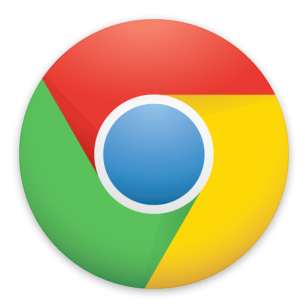 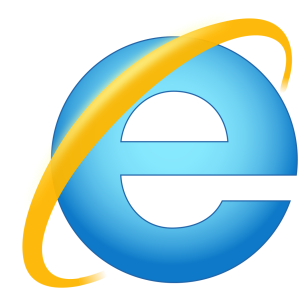 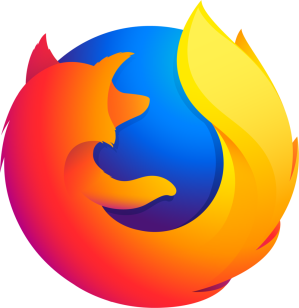 Internet Explorer
Mozilla Firefox
Google Chrome
এগুলো হলো ব্রাউজার।
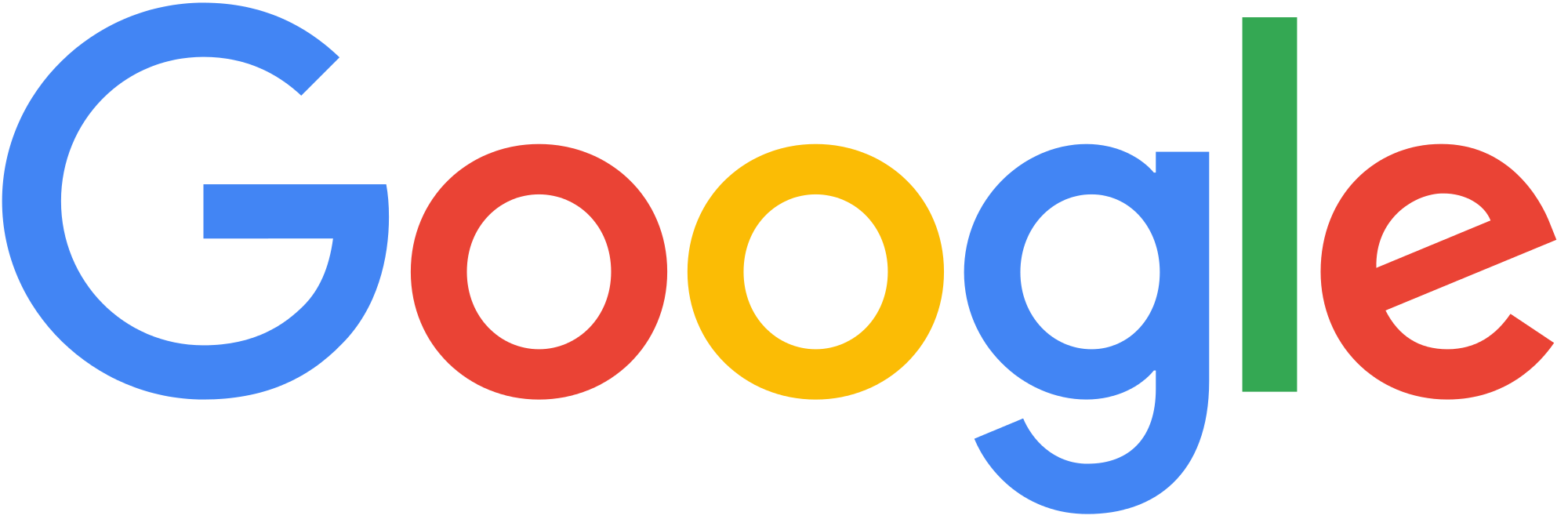 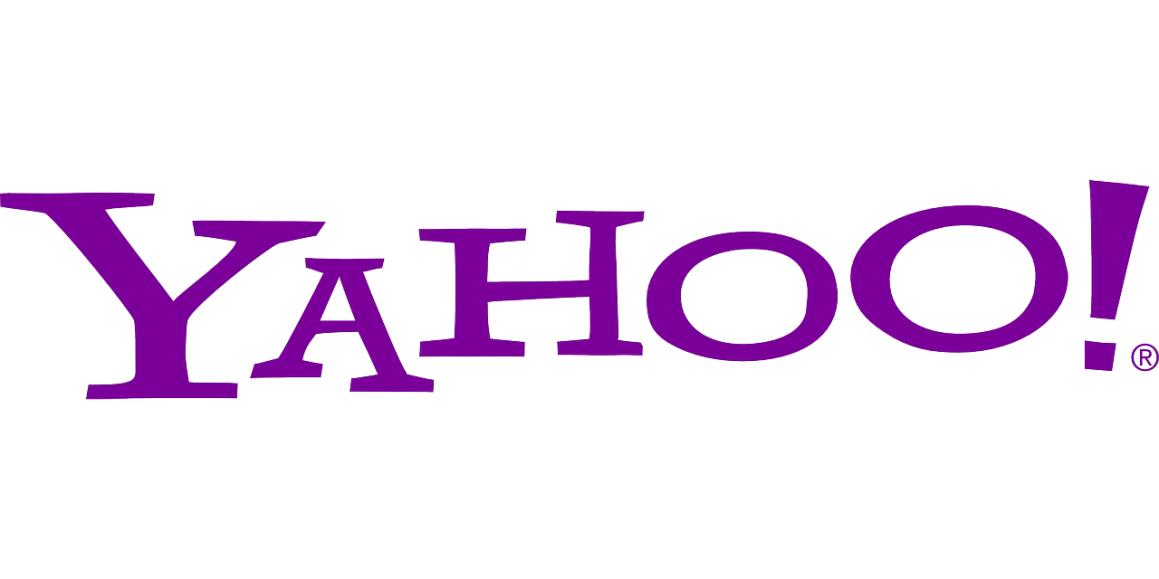 এগুলো হলো সার্চ ইঞ্জিন।
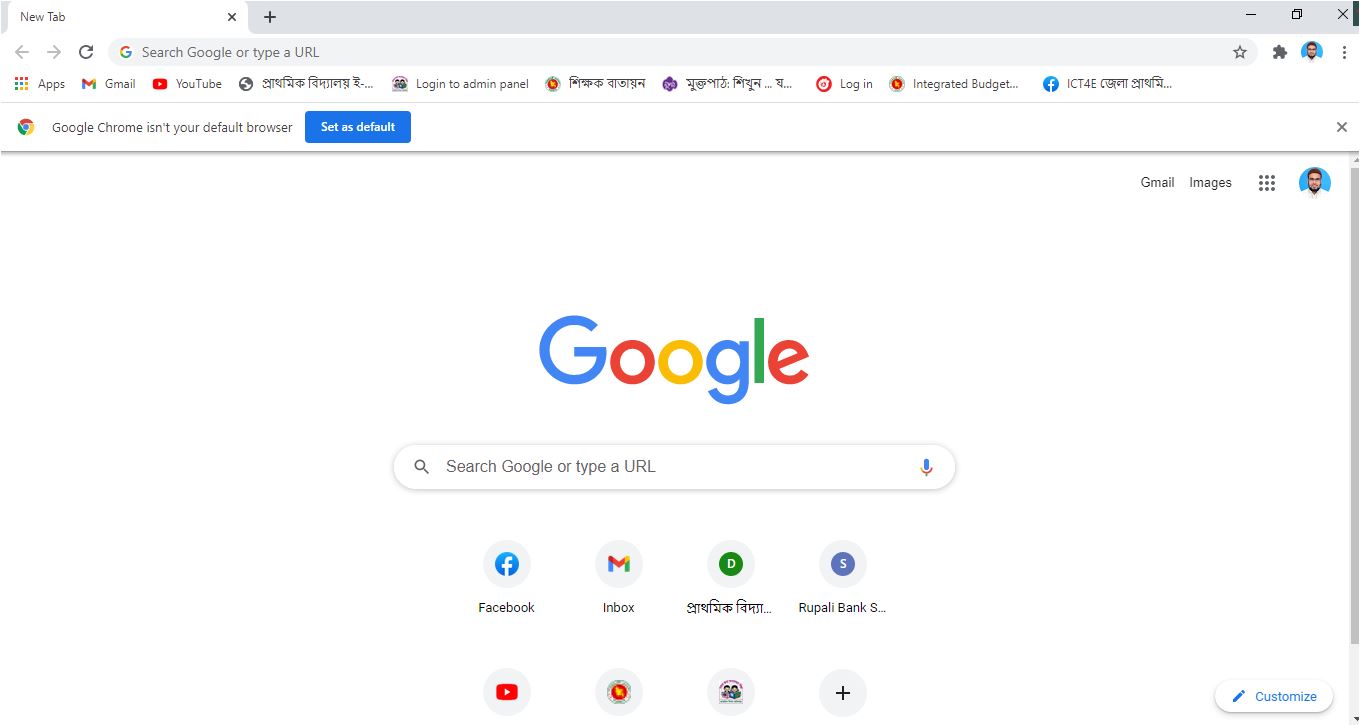 সার্চ ইঞ্জিন
এসো আমরা ইন্টারনেট থেকে তথ্য সংগ্রহের কিছু মৌলিক ধাপ দেখি।
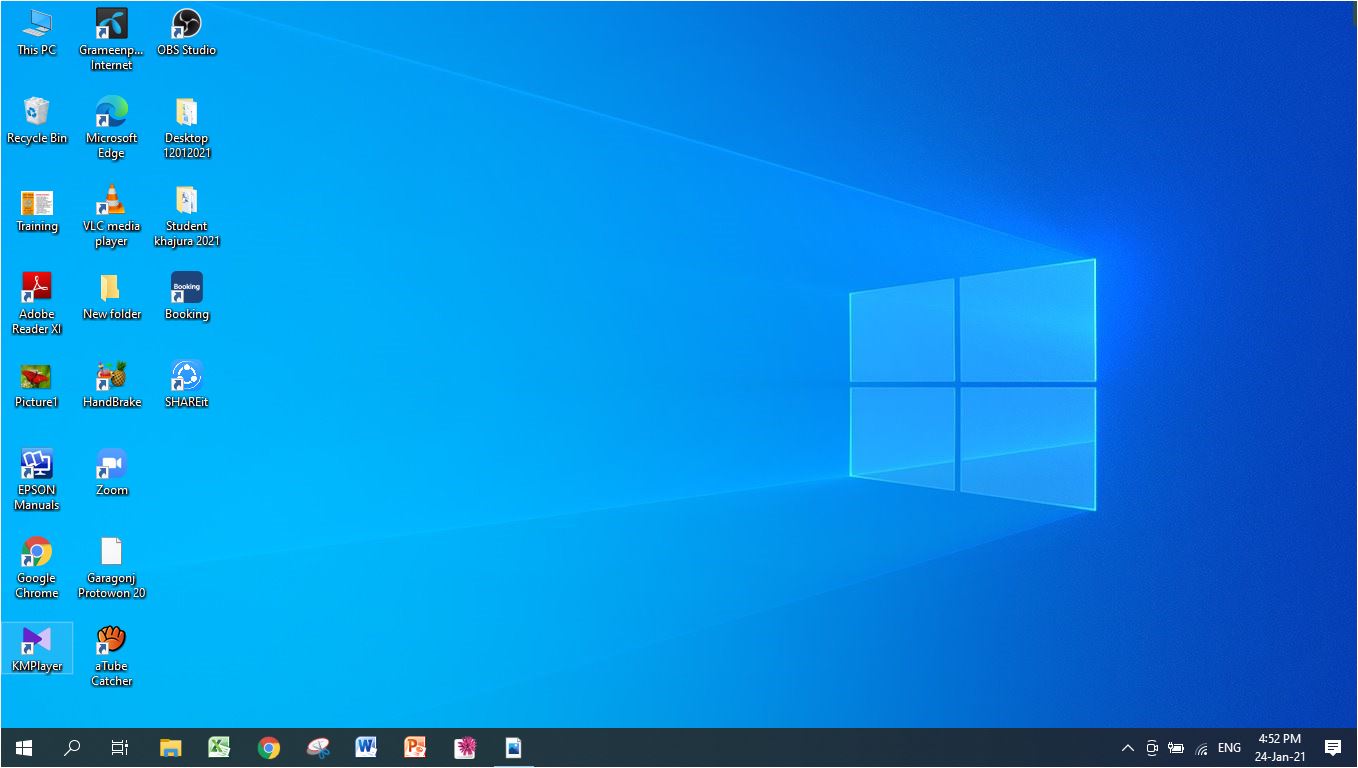 এখানে ক্লিক করতে হবে অর্থাৎ গুগলক্রম ব্রাউজারে ক্লিক করতে হবে।
কম্পিউটার বা ল্যাপটপ ওপেন করার পর এমন দেখা যাবে।
গুগলক্রম ব্রাউজারে ক্লিক করলে নিচের মত একটা পেজ আসবে।
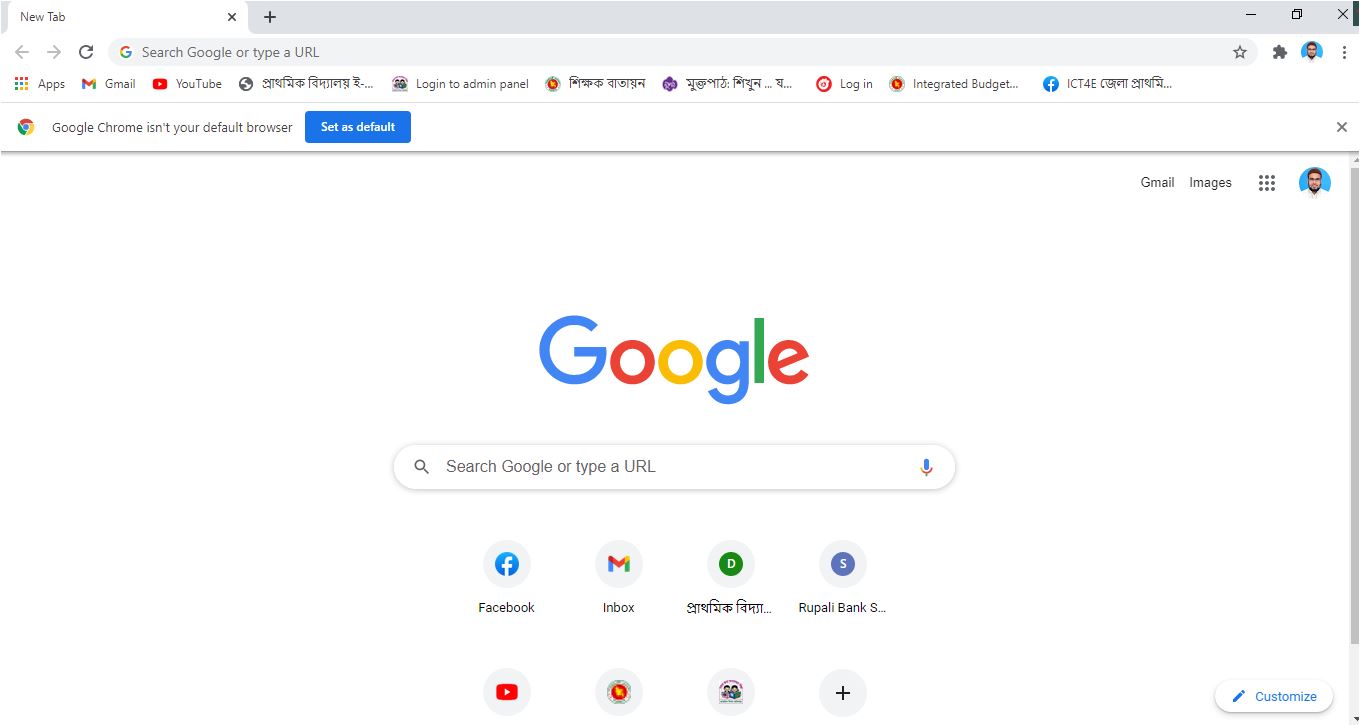 এটা Search Bar
এখানেও লিখে Search করা যায়।
এটা সার্চ ইঞ্জিন
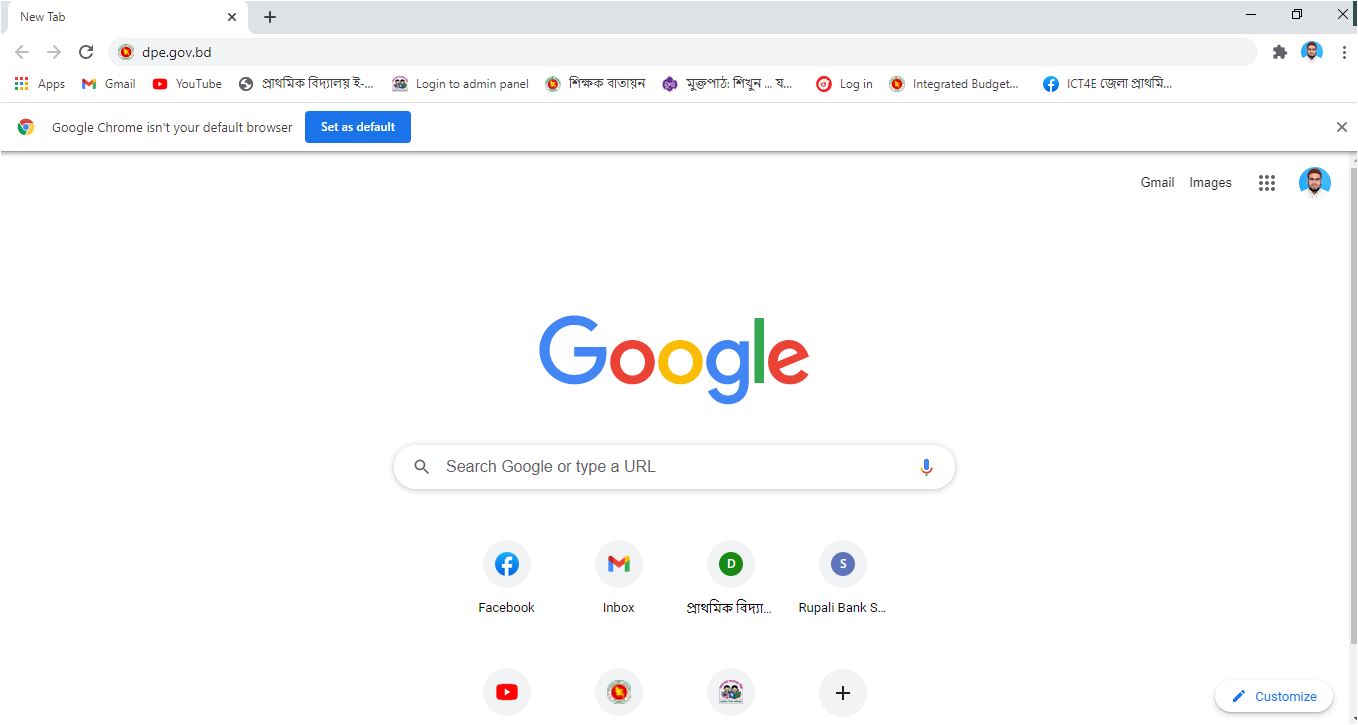 Search Bar এ dpe.gov.bd লিখি
কি-বোর্ডের ইন্টার বাটনে ক্লিক করি।
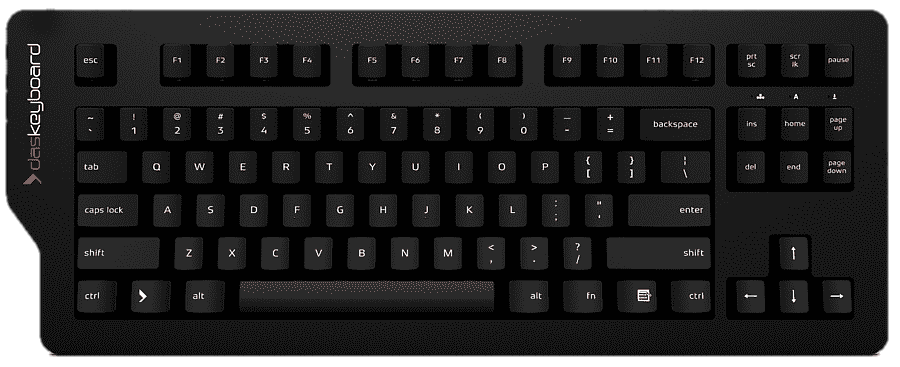 কি-বোর্ডের ইন্টার বাটনে ক্লিক করলে নিচের মত একটা পেজ আসবে।
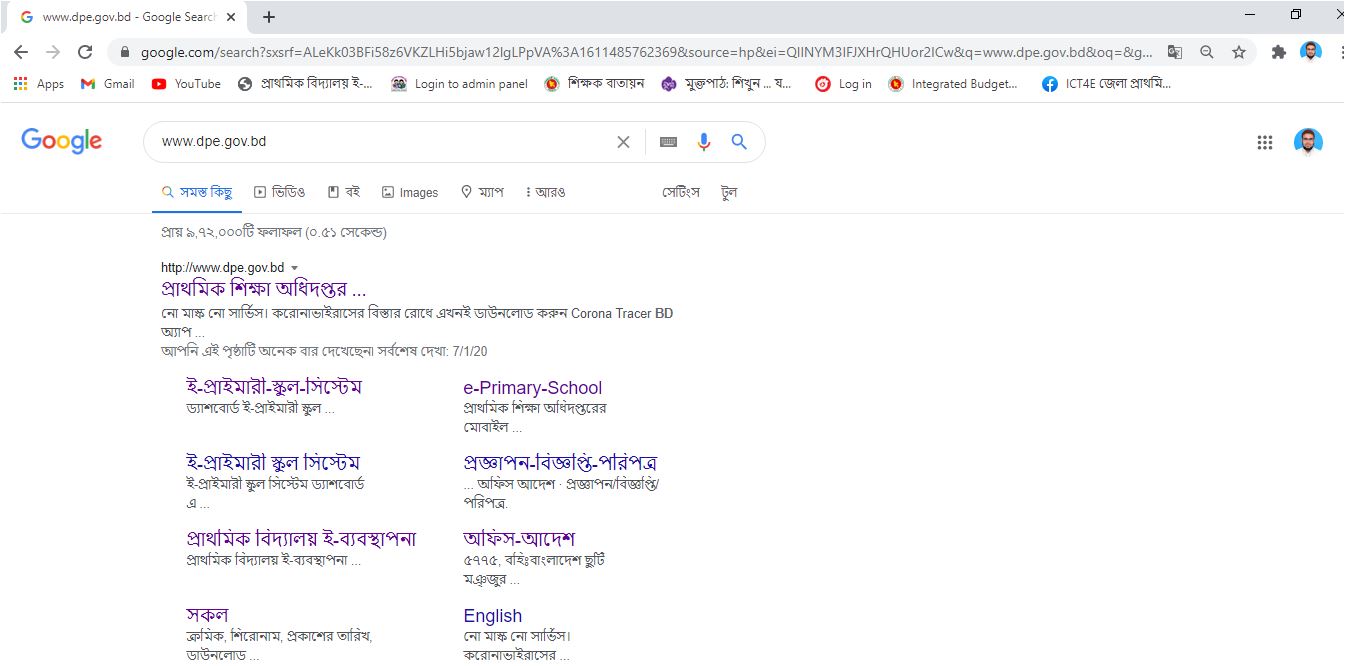 এবার এখানে ক্লিক করলে নতুন একটা পেজ আসবে।
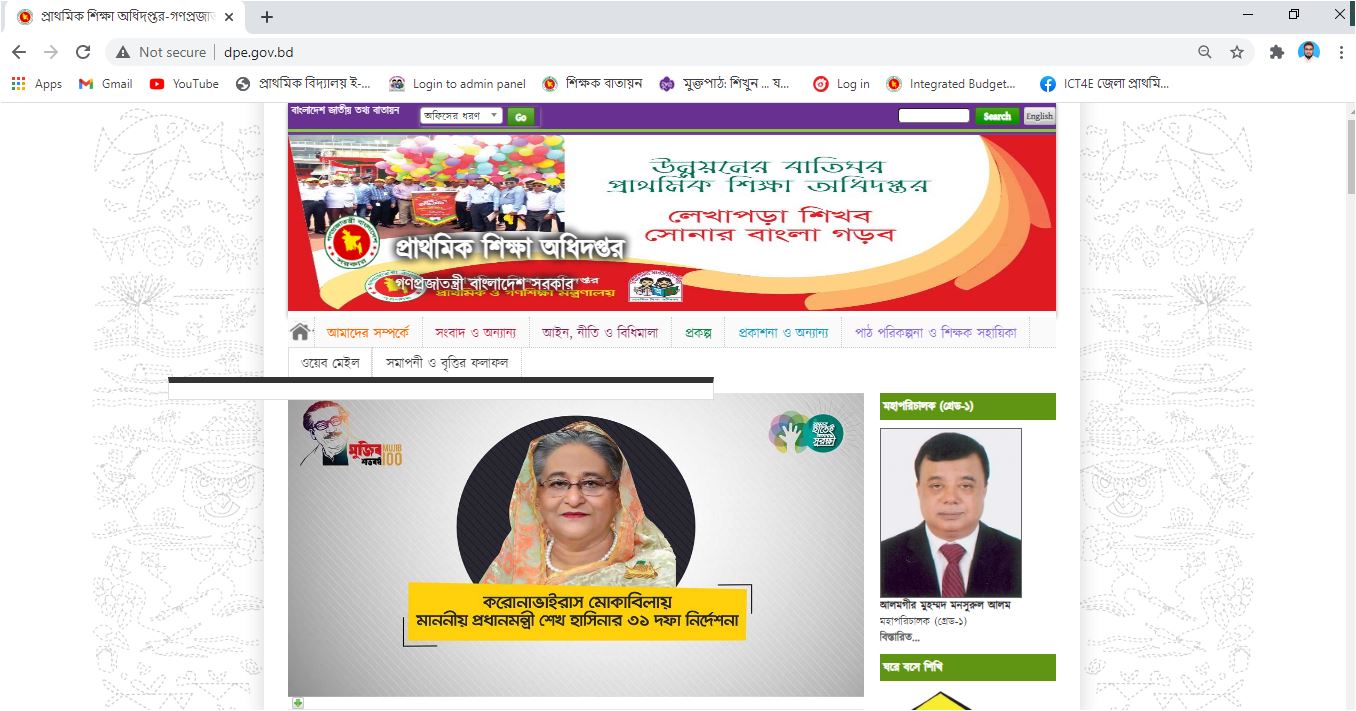 এটা প্রাথমিক শিক্ষা অধিদপ্তরের ওয়েবসাইট।
এখান থেকে আমরা প্রাথমিক শিক্ষা সংক্রান্ত বিভিন্ন তথ্য সংগ্রহ করি।
বিভিন্ন তথ্য সংগ্রহ করে আমরা পেনড্রাইভ বা সিডির মাধ্যমে সংরক্ষণ করতে পারি।
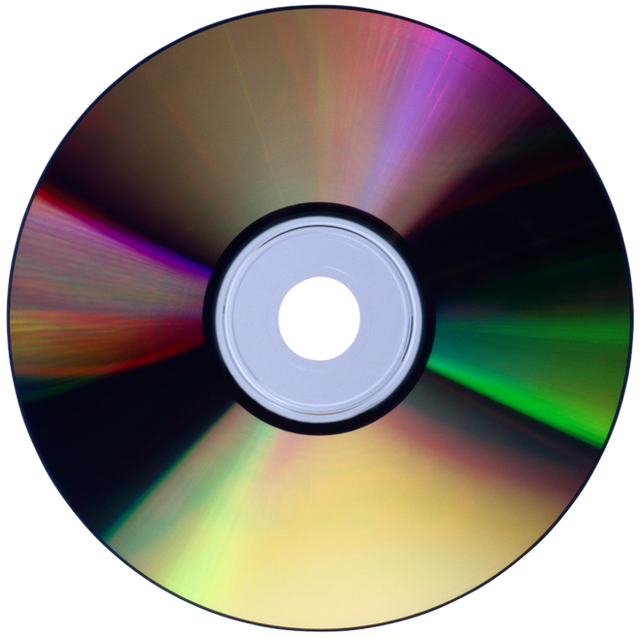 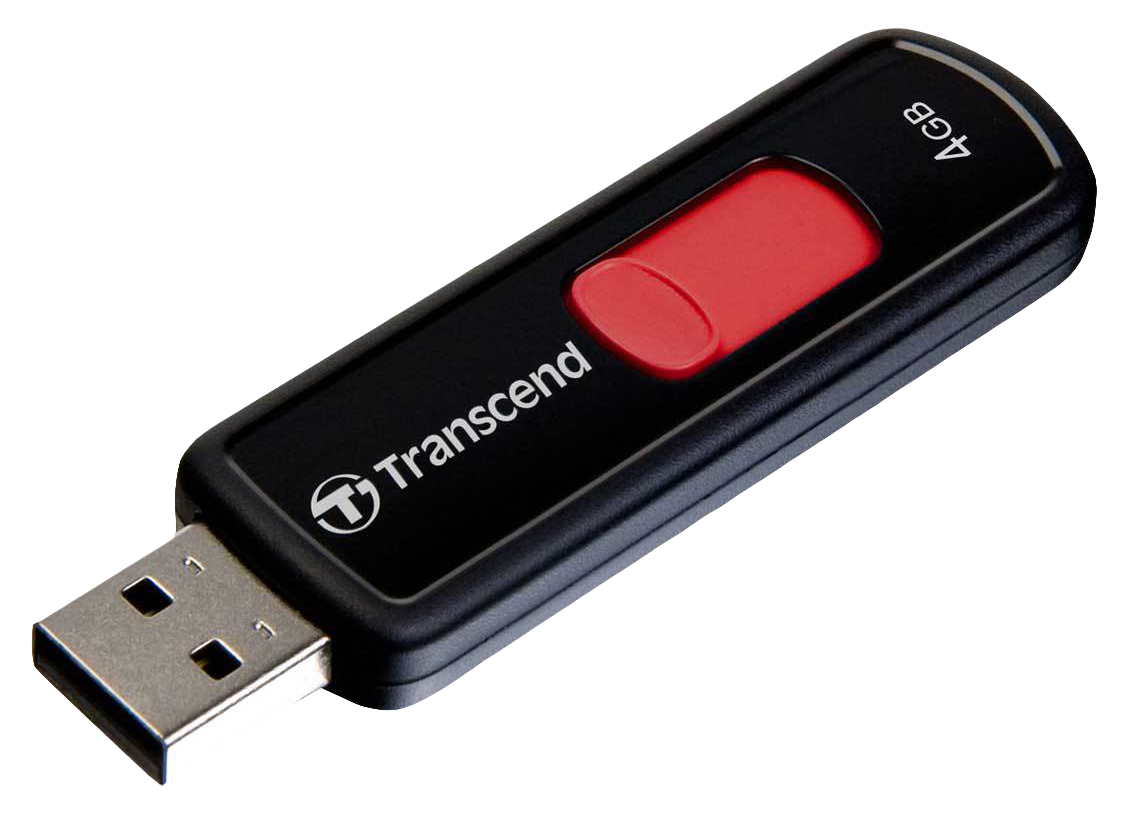 মূল্যায়ন
1। ইন্টারনেট কী?
উত্তরঃ ইন্টারনেট হচ্ছে পৃথিবীর বিভিন্ন প্রান্তের কম্পিউটারগুলোকে 	 সংযুক্তকারী বিশাল নেটওয়ার্ক।
2। দুইটি সার্চ ইঞ্জিনের নাম লেখ।
উত্তরঃ Google, Yahoo
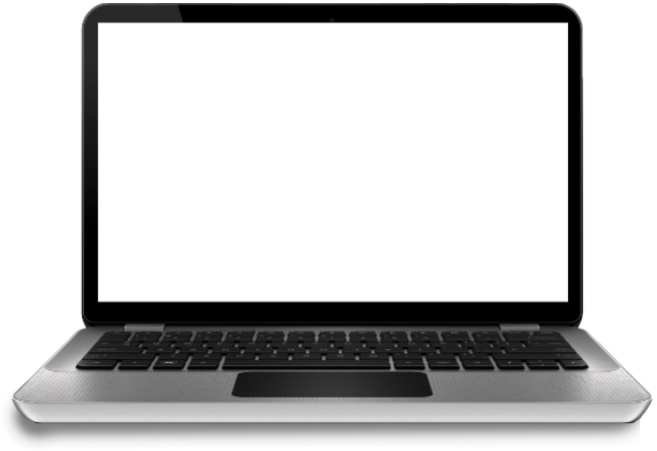 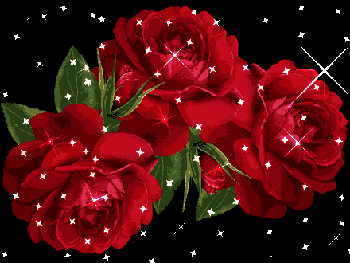 সবাইকে
ধন্যবাদ